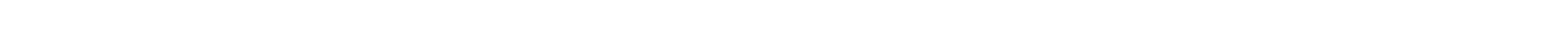 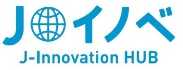 貴社ロゴ
資本⾦  :   3億円 　　従業員数：約150名 
所在地  :   大阪府茨木市美穂ケ丘８−１
　　　     大阪大学産業科学研究所　
担当者：  実装　太郎
電　話：  06-6879-4295 
メール：  f3d at sanken.osaka-u.ac.jp
■■■■■■株式会社
製品・技術・サービスの名称
先端エレクトロニクス実装関連分野における用途
貴社のアピールしたい技術やサービスについての画像や図を入れてください。
セールスポイント
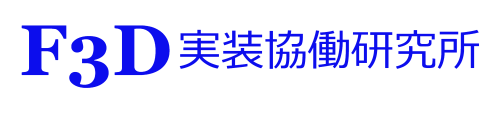 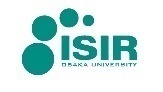 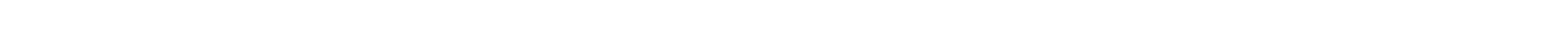